PHA3513: Sustentabilidade no Setor Produtivo
Atividade 3: 
Produção Mais Limpa e Prevenção à Poluição
Bruno Soiti K. Marino 8990768
Caio Santo Siqueira 10410177
Isabela Simões Dornelas 9839096 
Victor Venancio 9922791
Apresentaremos 3 casos de Produção mais Limpa que trouxeram impactos financeiros e ambientais na indústria
Caso 11: Redução do consumo de água na indústria metalúrgica
Desafio: Alto consumo de água representava elevados custos operacionais,além de grande geração de resíduos
Caso 30: Redução de toxicidade na linha de E-Coat
Desafio: Pintura das peças gerava grandes quantidades de chumbo e cromo hexavalentes
Caso 33: Reutilização de solução de soda cáustica na ETE
Desafio: Gerenciamento da soda caústica era altamente custoso,além de gerar resíduos em excesso
Caso 11:
Redução do consumo de água na indústria metalúrgica
66,46 litros de água por unidade produzida
Produção média anual: 1.300.000
Consumo de água anual: 86.400 m³



Processo: tratamento de superfície de peças metálicas utilizadas na fabricação de eletrodomésticos

Implementação de P+L: REUSO da água nos processos industriais e sanitários, utilizando sistema de filtragem 
Lavagem do piso
Remoção de tinta em pó
Limpeza de peças (desengraxe)
Indicador de Desempenho
CETESB
Custo total de implantação: R$4285,00
Filtro de areia
Caixa de água para armazenamento (5 m³) 
2 bombas centrífugas

Resultados:
Redução de 30% do consumo de água da rede pública
86.400 m³/ano                        60.480 m³/ano
Redução do custo de operação em R$135.000,00 anuais

Indicador de Desempenho CETESB: 46,52 litros de água por unidade produzida
Estudos para uma implementação futura de tratamento por osmose reversa ou desmineralização da água, possibilitando 100% de reaproveitamento da água em processos que requerem melhor qualidade da água de reuso, como preparo de esmalte
Caso 30:
Redução de toxicidade na linha de E-Coat
Produção anual média: 7,3 mi Estampados; 1,3 mi Rodas; 510k Conjuntos Montados; e 64k Chassis
Oportunidades de implantação: passivação (anticorrosão); e eletroforese (E-Coat) contendo tinta com 1500 ppm de Pb
Disposição: efluentes com cromo para a ETDI de forma descontínua e em grande quantidade; e água de lavagem com parte do chumbo para a ETDI, em baixas concentrações
Avaliação econômica: 
MP na passivação:  R$ 310,00/mês a mais para nova formulação
E.Coat: R$ 230.000,00 em tubulações e bombas de aço inox
Levantamento de tecnologias e implementação de P+L: 
Eliminar Cromo VI na passivação: produto à base de potássio-hexafluoreto de zircônio
Eliminar Chumbo no banho de E-coat: banho convencional, com troca de tubos e bombas por aço inox, devido ao pH
Avaliação final dos resultados:
Eliminação de 0,90 kg/ano de cromo hexavalente e 1,22 kg/ano de chumbo nas correntes de efluentes a serem tratadas
Efeitos:
redução dos custos no tratamento e disposição do lodo,
atendimento à legislação para lançamento de efluentes (padrão de Cromo)
conformidade às exigências dos clientes, abrindo novos mercados para exportação
Ações futuras: reúso, no processo industrial, do efluente tratado na ETDI, após seu polimento em unidades de desmineralização
Caso 33:
Reutilização de solução de soda cáustica na ETE
Empresa: MAHLE METAL LEVE S.A.
Principal atividade: Indústria metalúrgica de auto-peças
Produtos principais: Pistões para motores a explosão
Forjamento
Decapagem: imersão em banho alcalino de soda cáustica
custo de descarte: R$0,20/kg de soda
Verificação de trincas
Usinagem

Paralelamente, na ETE (Estação de Tratamento de Efluentes):
Operações de quebra química de óleos solúveis e de tratamento das águas de lavagem dos tratamentos de superfícies = Consumo de 58.800 kg de solução de soda cáustica anualmente
Índices de desempenho: 
Forjaria: quantidade de soda cáustica a ser descartada
ETE: quantidade de soda cáustica a ser adquirida

Oportunidade de implementação: redução de custos e eliminação de um resíduo industrial, através da reciclagem interna da soda cáustica utilizada nos  banhos de decapagem para uso na ETE.

Levantamento de tecnologias e implementação de P+L:  Transferência dos banhos de soda cáustica usados na decapagem para um container especial, que pode ser transportado da forjaria para a ETE por meio de empilhadeiras. Na ETE, estes banhos são submetidos a um processo de decantação, sendo a fase líquida aproveitada em processos.
Avaliação econômica: 
Container em aço carbono de 1200 L:  R$1250,00

Avaliação final dos resultados: 
diminuição da geração e do descarte de efluentes líquidos, bem como do uso de recursos naturais para fabricação de soda cáustica
ETE - economia na aquisição de soda cáustica:



FORJARIA - economia no descarte dos banhos de soda cáustica:



tempo de retorno simples: 13 dias
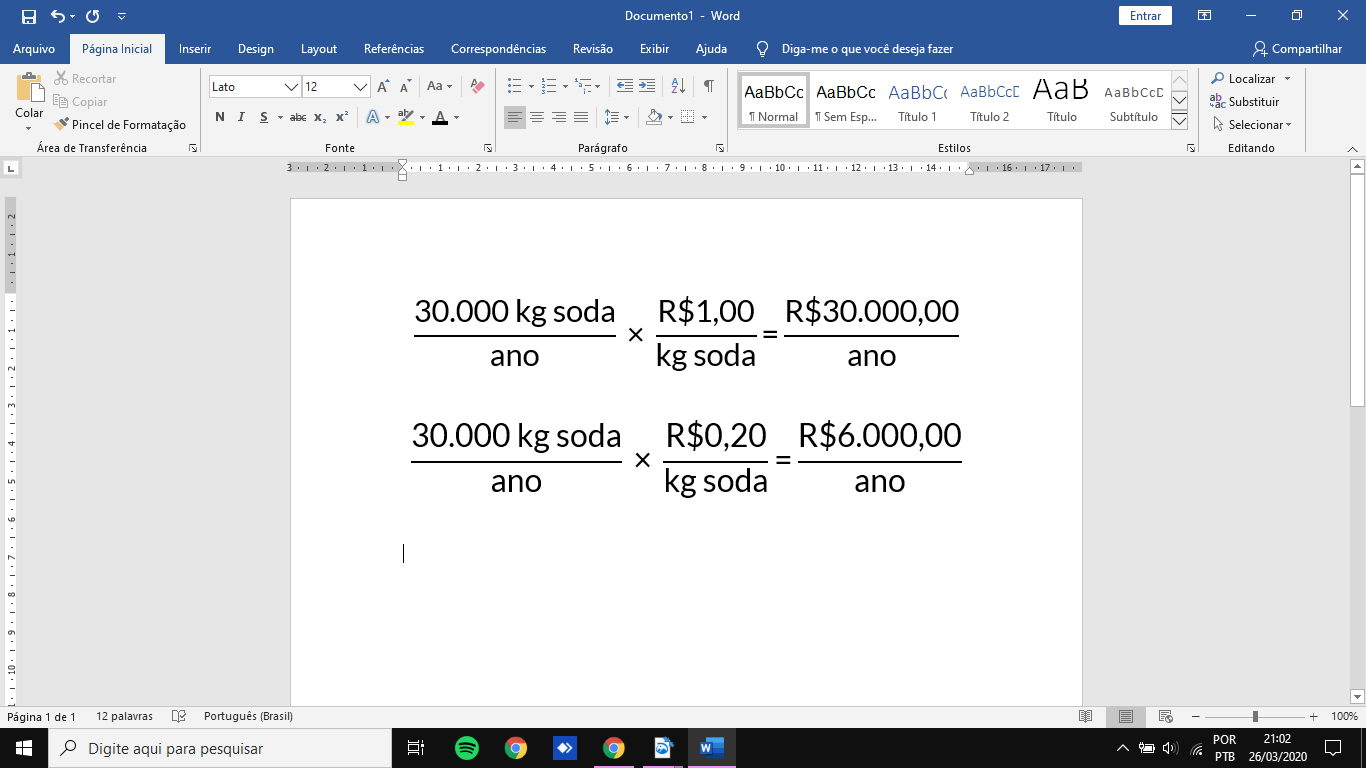 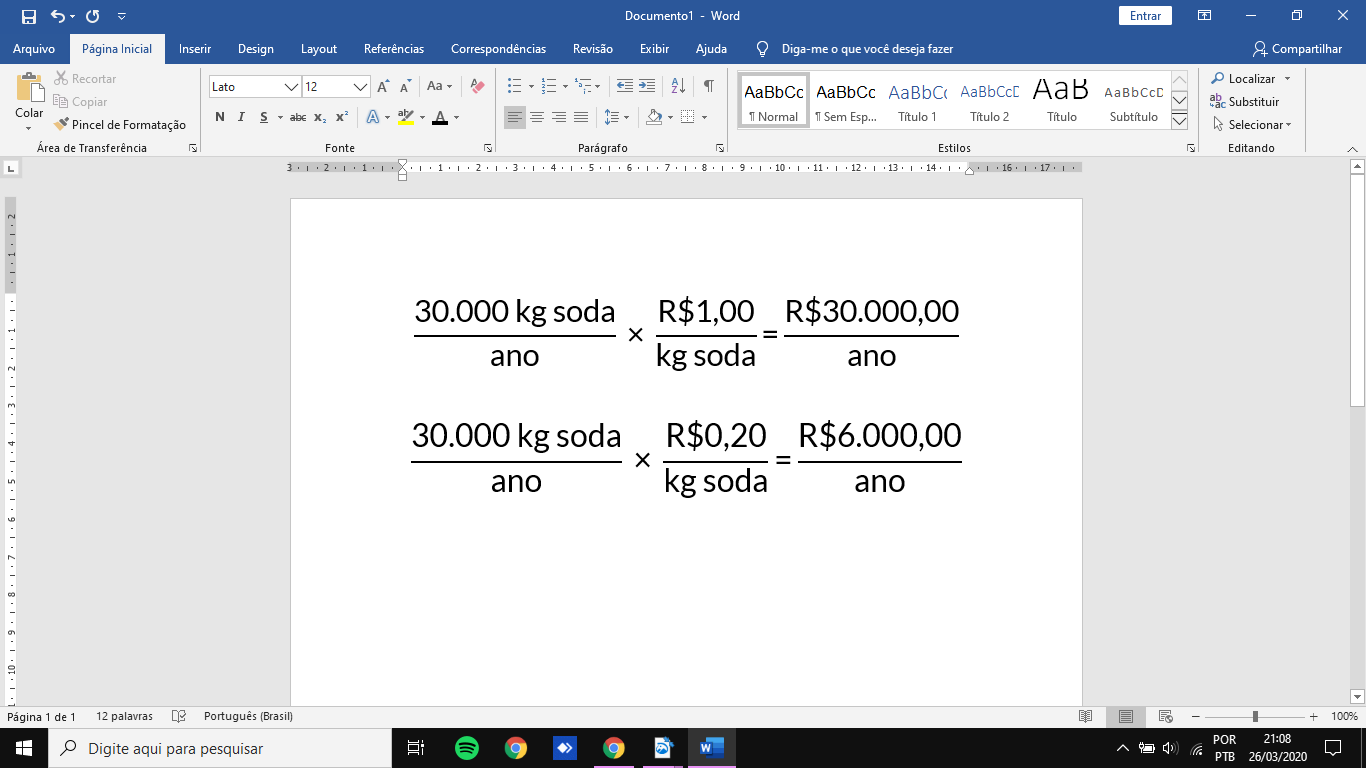